MINGAMundos Interconectados para la Gestión del AprendizajeAcuerdo de colaboración para el Cuidado de la Tierra y el Bienestar de las PersonasMartha I.Giraldo Jaramillomigiraldo@gmail.comMayo 10,  2018
Antecedentes
MINTIC:
VIVE DIGITAL, Gobierno en Línea-MinTIC, Plan 2012-2015
Colombia Conectada, Gobierno Digital (2016-2018)
Proyecto Bibliotecas Vivas TIC (MinCultura, FBMG) -
[Speaker Notes: (Mayo 2013 la Corte Constitucional le dio luz verde. Pend. sanción presidencial)- El estado debe fomentar la eficiente prestación de servicios, contenidos y aplicaciones que usen TIC.]
Antecedentes
Ley (1712 de Marzo6/14) de Transparencia y Acceso a la Información Pública,  

ODS, Acceso a la Información
16.10 Garantizar el acceso público a la información y proteger las libertades fundamentales, de conformidad con la legislación nacional y los acuerdos internacionales.

BDCOL- SNAAC , LaReferencia (CLARA), COAR
Problemas
INFORMACIÓN: 

COLOMBIA –  ???
MEXICO:IFAI- Instituto Nacional de Transparencia, Acceso a la Información y Protección de Datos Personales
URUGUAY: AGESIC, Agencia de Gobierno Electrónico y la Soc.de la Información (2.008) 
Portal del Estado uruguayo (portal.gub.uy) 
Buscador del Estado (buscador.gub.uy)
BRASIL : IBICT- Instituto Brasilero de Información en Ciencia y Tecnología
KOREA DEL SUR: NAVER: Buscador nacional.
[Speaker Notes: (Mayo 2013 la Corte Constitucional le dio luz verde. Pend. sanción presidencial)- El estado debe fomentar la eficiente prestación de servicios, contenidos y aplicaciones que usen TIC.]
Reconocer la importancia 
de nuestra información local 
como componente fundamental 
de nuestro patrimonio,  para 
fortalecer nuestra identidad, 
generar oportunidades,
fortalecernos como sociedad.

=

Sociedad de la información y el conocimiento.
Problemas  (otros)
Además del problema del acceso a la información, vemos que:

          Calidad de vida , 

           El agua, los bosques, la biodiversidad…

          Concentración de poder, la corrupción, la acumulación, el  
                consumismo, la concentración de la producción.

          Tiempo
LA SOCIEDAD CIVIL (de mano de la academia) DEBE PARTICIPAR MAS ACTIVAMENTE
en 
la búsqueda de soluciones que aseguren
EL CUIDADO DE LA TIERRA Y EL BIENESTAR COMÚN
Somos muchas las 
redes, organizaciones, personas 
comprometidas con este propósito

Pero 
Estamos dispersos, no nos reconocemos, estamos desarticulados, cada uno dando sus batallas. 
Hay poca cultura de colaboración.
Que hacer,
Cómo nos organizamos?
[Speaker Notes: ANTECEDENTES
Atlas Comunitario
Apropiación de las TIC, RENATA, Bibliotecas Públicas
Acceso a la Información
Que es,
Cómo avanzar?
De arriba hacia abajo
De abajo hacia arriba

PROPUESTA
Piloto y Plan de Negocios]
TIC como facilitadoras para
La identificación
El re-conocimiento
El diálogo,
El trabajo en red
La acción conjunta, la colaboración
El intercambio de bienes y servicios  
La generación de contenidos locales
El acceso a la información
La investigación y la innovación(ciencia ciudadana, ciencia abierta, ciencia 
     en colaboración).
El aprendizaje
La generación de conocimiento
Propuesta:
Desarrollar MINGA como una red de redes, 
organización de la sociedad civil unida por 

EL CUIDADO DE LA TIERRA Y EL BIENESTAR COMÚN

 participación directa de la Academia, 
apoyo de los gobiernos y  otras instituciones

Ejes principales 
La ética
La colaboración 
La información y generación de conocimiento

Plataforma TIC como facilitadora
MINGA                                         Objetivo
Desarrollar una red global de pensamiento, intercambio, reflexión, aprendizaje y acción, 
que amparada y vigilante de sus principios, 
contribuya a fortalecer los procesos locales/ transversales de sus miembros 
así como al desarrollo sustentable, 
en ámbitos urbanos y rurales.
MINGA                   Objetivos Específicos
Visibilizar, promover  y facilitar el trabajo en red, la colaboración, las comunicaciones, la gestión de conocimiento y el intercambio de bienes y servicios entre los miembros de MINGA .
Promover el desarrollo de «tanques de pensamiento» que contribuyan a mantener  iluminado el camino para la red MINGA.
Desarrollar y administrar la plataforma MINGA  - que dé soporte a los servicios ofrecidos por la red -,  promover su uso y apropiación. 
Crear la organización MINGA
Proyecto MINGA
Organizaciones, grupos o redes son la célula del proyecto
Servicios ofrecidos deberán servir para su
fortalecimiento al interior y 
en su relación con otras (temático, territorial).
Acceso abierto, ciencia abierta
Calidad en la información  (fuente reconocida)
Contenidos: texto, datos
Ética, valores. 
Control social
Seguridad
Reconocer y aprovechar las TIC para el bien común
Construcción colectiva
Aprendizaje permanente
Colaboración 
Valores, identidad, cultura
«allí donde cada quien encuentra su espacio»
MINGA		         REDES ACOMPAÑANTES
AGROSOLIDARIA  
RESNATUR – Red Nacional de Reservas Naturales de la Sociedad Civil
CASA Colombia – Consejo de Ecoaldeas Sustentables de AL
CORP.UNIMINUTO – 
Redes de trabajo que lidera la institución  - mercados verdes, agricultura familiar
Sectores inicialmente propuestos?
Se propone iniciar con aquellos sectores más directamente relacionados con nuestra interacción responsable con el planeta, nuestra única casa.

Temas relacionados con  :
Habitar la tierra **
Cambio climático (COP21) **
Desarrollo sostenible  (ODS) *
Postconflicto *
[Speaker Notes: NECESIDAD SENTIDA Y QUE ALGUIEN DIGA SI NO LA ES, PERO CREO QUE COMO A TODO; A LOS PROYECTOS LES LLEGA SU MOMENTO Y EL MOMENTO DE MINGA ES AHORA, LAS TIC SON UN VEHICULO HABILITADOR PARA ELLO.]
MINGA                   Temas iniciales
La biodiversidad, 
la conservación/recuperación de patrimonio natural (agua, bosques, biodiversidad,…) 
el consumo responsable,  
el fomento de fuentes alternativas de energía,
la agricultura sostenible
el tratamiento integral de residuos, 
las economías alternativas  
los mercados verdes,
el comercio justo, 
el turismo sostenible
……
MINGA	         	     Posibles redes de gobierno
GOBIERNO
PROCEDAS - Proyectos Ciudadanos y Comunitarios de Educación Ambiental (MEN) 
PROGRAMA ONDAS de Colciencias
PRAES – Proyectos Ambientales Escolares (MinEducación).
RNBP – Red Nacional de Bibliotecas Públicas (MinCultura)
MINAGRICULTURA (Alianzas Productivas) 
MINAMBIENTE
MINGA              Que se requiere
MINGA                       Servicios
Visibilizar los actores y sus iniciativas (programas/proyectos). 
Promover y facilitar las comunicaciones: debates, encuentros, trabajo colaborativo, conversaciones presenciales y virtuales. 
Promover y facilitar el intercambio de bienes y servicios, énfasis en economías de escala y economías alternativas 
Promover el desarrollo y acceso a contenidos locales. 
Promover el acceso abierto a información de otras fuentes reconocidas. 
Promover y facilitar el aprendizaje en las diversas posibles formas.
Generar reflexión e incidencia política en temas de interés común.
Promover la investigación, la ciencia en colaboración, la ciencia ciudadana. 
Establecer un fondo para financiar proyectos al interior de MINGA y promover “visitancias” entre sus miembros. 
Contribuir a metas de acuerdos de carácter local, nacional o internacional: Objetivos de Desarrollo Sostenible, Cambio Climático (COP21), construcción de la paz en Colombia. 
Promover Tanques de Pensamiento sobre temas vitales para MINGA
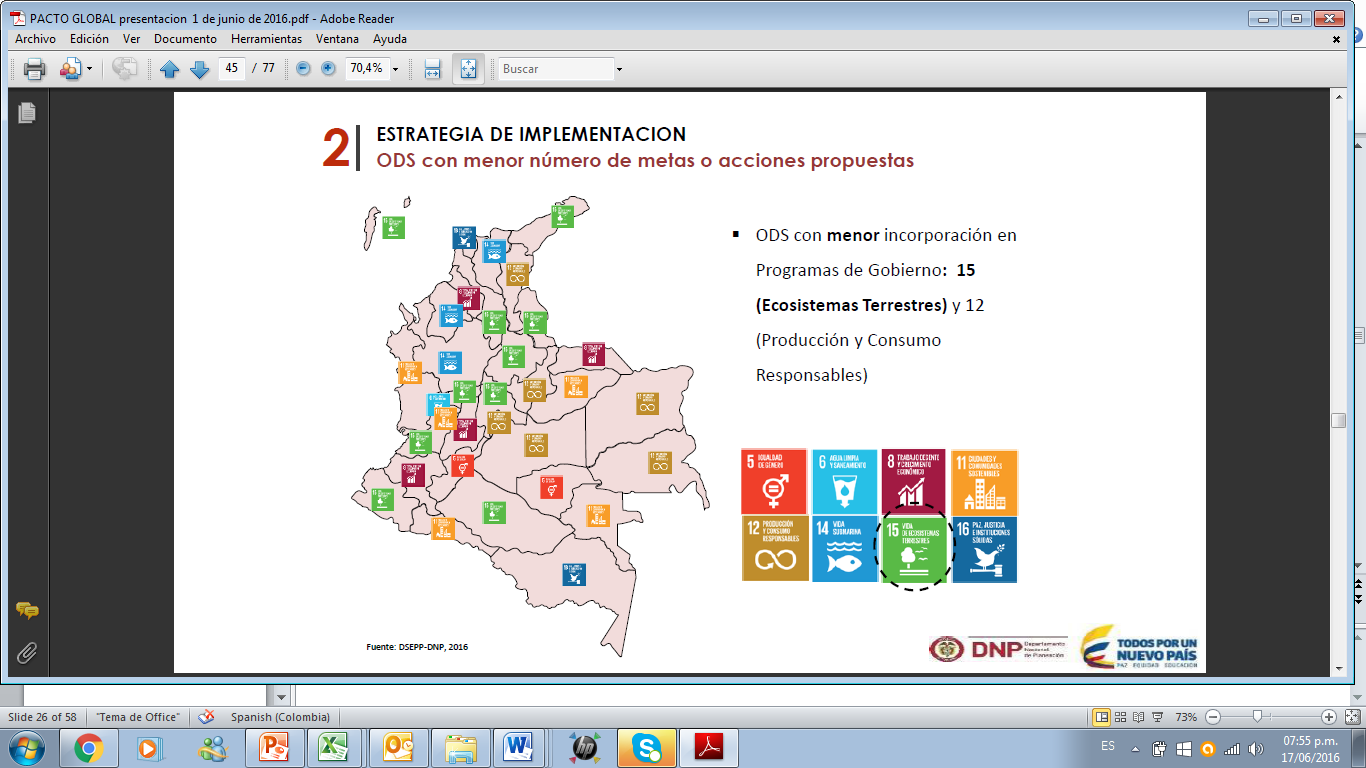 MINGA                               Organización
Formada inicialmente por grupos/comunidades/redes de trabajo organizadas. 
De todos, por todos, para todos. Participación según el tipo de organización y según compromisos; 
Decisiones: Representantes de entidades sin ánimo de lucro. 
Mientras se crea la organización, ACIS ha aceptado apoyar y representar el proyecto cuando así se requiera
MINGA                               Plataforma
Soportada en Internet
Georeferenciada
Integración de aplicaciones 
Énfasis uso celulares
MINGA                                       Plataforma
				--
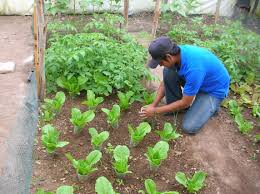 - Presentación
- Oferta/necesidades
     aprendizaje, información,  
     conocimiento, bienes y servicios
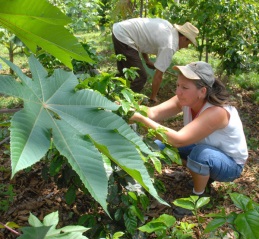 MINGA
DIRECTORIO
COLABORACION
INTERCAMBIO
(ECONOMIA)
GESTION DE CONOCIMIENTO
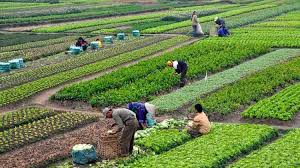 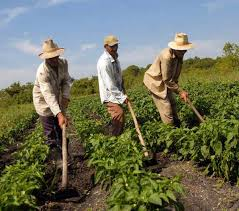 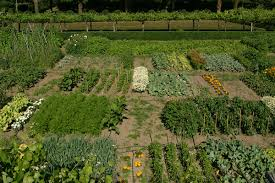 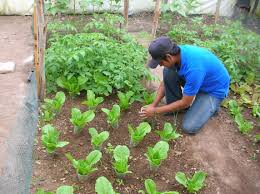 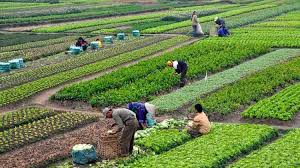 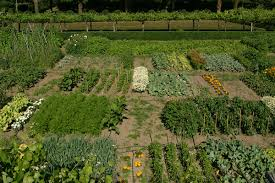 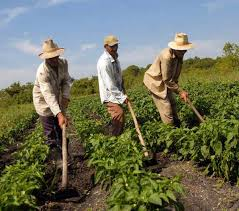 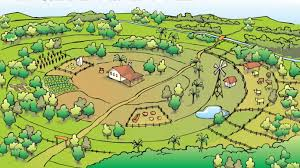 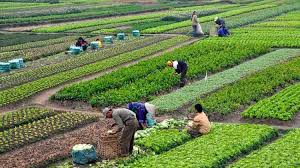 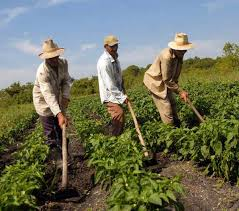 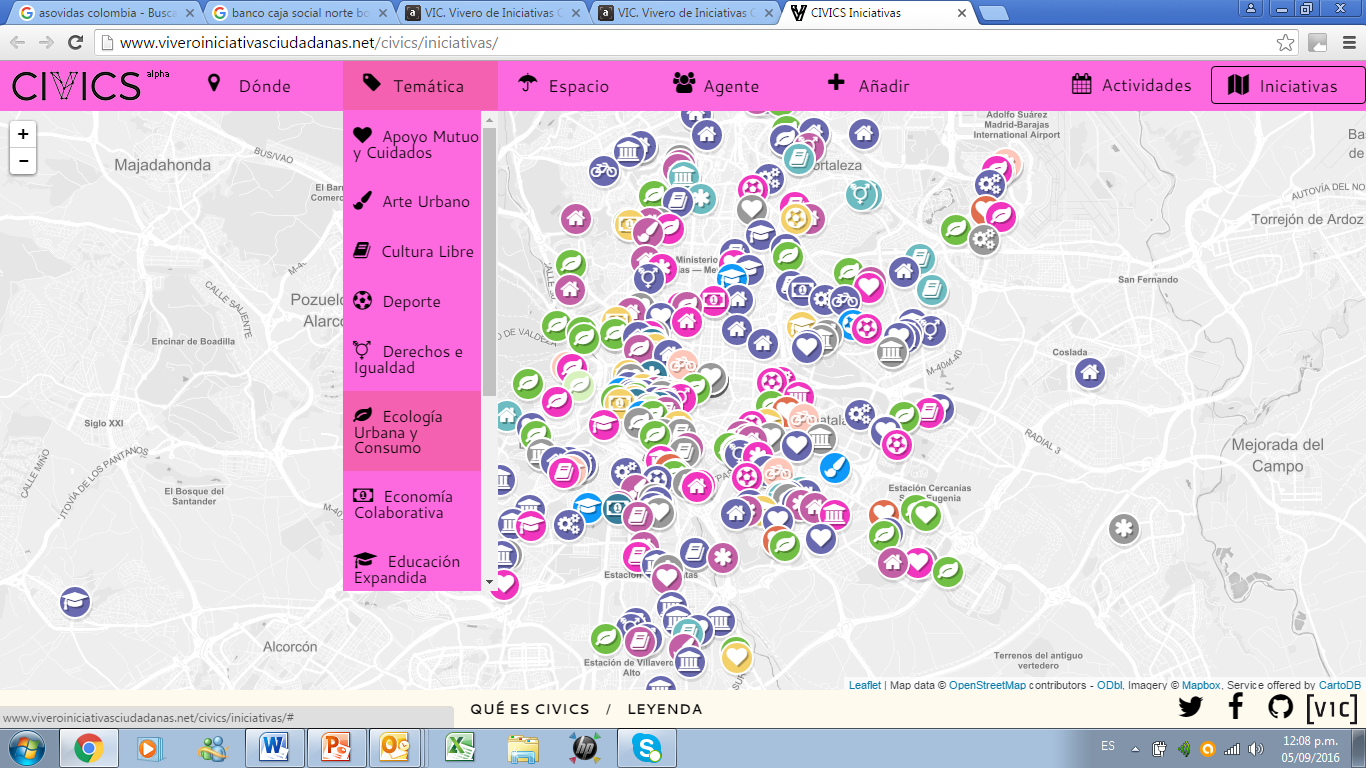 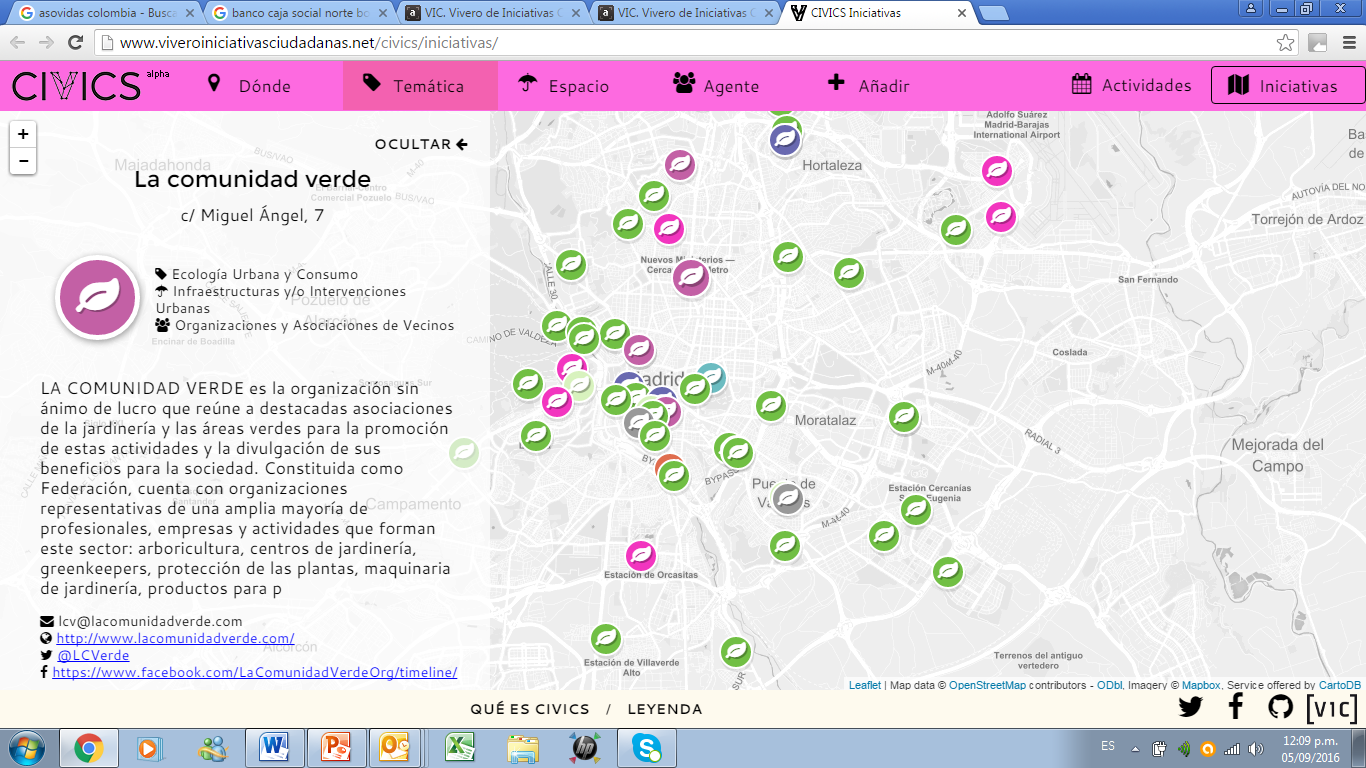 MINGA                  Gestión de Información
Gestión de información local y articulación de 
información desde otras fuentes
Gob
ONG
Acuerdo  Nal. para manejo de Información
(SNAAC?)
Priv
MINGA
DIRECTORIO
COLABORACION
INTERCAMBIO
(ECONOMIA)
GESTION DE INFORMACION
Comunidad
Acad
Promoción Acuerdo Nacional
de Información y Conocimiento
MINGA                  Gestión de Información
Articulación de información desde otras fuentes
Gob
Acuerdo  Nal. Información
Y Conocimiento
MINGA
Sist. Inf. del Gobierno
Academia
GESTION DE INFORMACION
SNAAC
Comunidad, ONGs
Invitación
A la comunidad académica, comunidad bibliotecaria y comunidad de las ciencias de la información a trabajar conjuntamente para:
Apoyar la definición del sistema de gestión de contenidos (y datos)  para MINGA – articulado al Sistema Nacional (SNAAC?) Contenidos locales, ingresados directamente desde PC o celulares o desde archivos o repositorios locales.
Fortalecimiento del SNAAC (académico)
Propuesta vinculación del gobierno
MINGA                 GESTION DE INFORMACIÓN
ASCOLBI (Asociación Colombiana de Bibliotecarios)
IFLA (International Federation of Library Associations) 
CLARA - LaReferencia, 
COAR- Corporation of Open Access Repositories
FAO – AIMS- Estandares de manejo de información
U.de Toronto (Leslie Chan), 
U.de Greenwich (Aaron Van Clyton)
U.del Rosario (David Avila)
MINGA                                    Hoy
Definición
Diseño general del proyecto 
Manifiesto
Plataforma
Diseño de prototipo plataforma TIC (para uso desde celulares)
Organización
Grupo MINGA
Red de aliados
MINGA                                       Organización			       (participan actualmente)
Grupo MINGA
Abel Fernández 
Jon Walker
Ernesto Lleras
Orlando Rodríguez
Jaime Salazar
Juan Pablo Pazos
Edwin Navarrete
Camilo Díaz
Beatriz Caicedo - ACIS – organización que representa a MINGA temporalmente
Representantes de RESNATUR, CASA, AGROSOLIDARIA, UNIMINUTO
Red de aliados nacionales e internacionales interesados 
GESTORA  y coordinadora del proyecto: Martha I.Giraldo Jllo.
La idea de progreso sostenible nos pone en contacto no con un desarrollo guiado por la mano invisible del mercado mundial, 
sino por los cerebros visibles y las voluntades reconocibles de grupos, organizaciones e instituciones guías de un futuro buscado racionalmente
L.E. Alonso
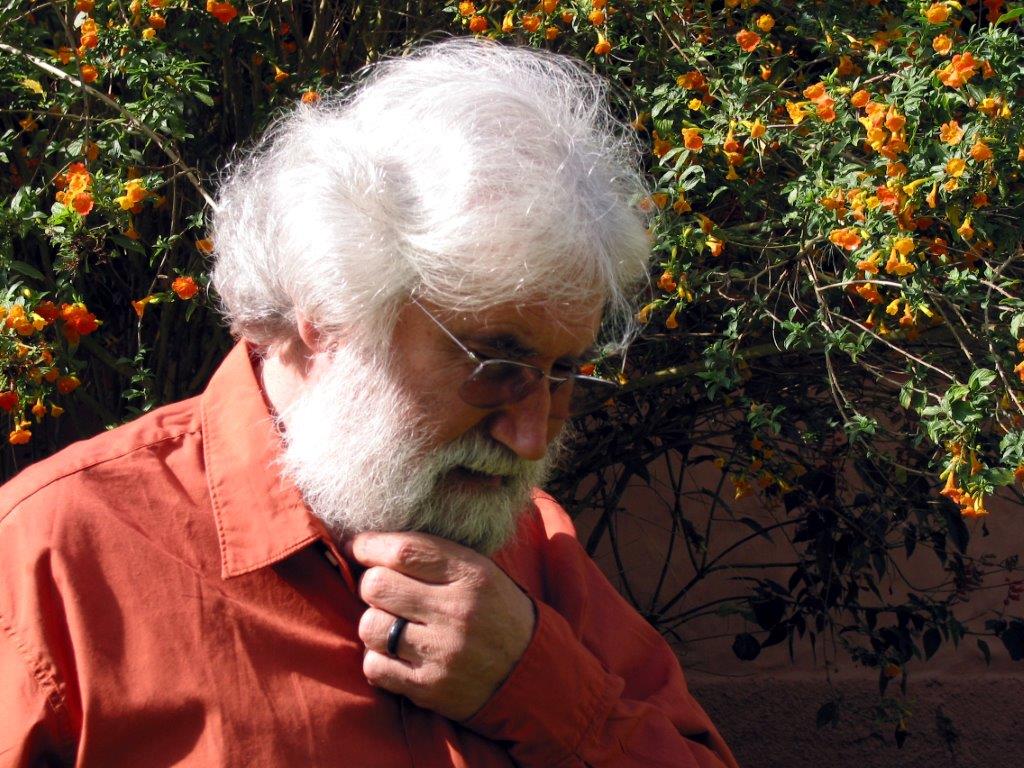 Es posible organizar una sociedad buena, una Tierra de la buena-esperanza (Sachs y Dowbor) en la cual las personas prefieren cooperar y compartir en vez de competir y acumular ilimitadamente. 
Leonardo Boff
MINGAFINGracias!Martha I.Giraldo Jaramillomigiraldo@gmail.com